Fundamentals of Computer Design
Rapid Pace of Development
IBM 7094 released in 1965
Featured interrupts
Could add floating point numbers at 350,000 instructions per second
Standard 32K of core memory in 36 bit words
Occupied an entire air conditioned room
System cost of about $3.5 million
This laptop
Fujitsu Lifebook T4220 purchased in 2008
16 GFLOPS (we’ll see later this is not a particularly good benchmark)
Standard 2GB of core memory in 64 bit words
Occupies 12” by 9” by 1.5” space
System cost of about $2,000
Moore’s Law
Transistors per inch square
Twice as many after ~1.5-2 years
Related trends
Processor performanceTwice as fast after ~18 months
Memory capacityTwice as much in <2 years
Not a true law but an observation
We’re getting close to hitting the physical limits
The Shrinking Chip
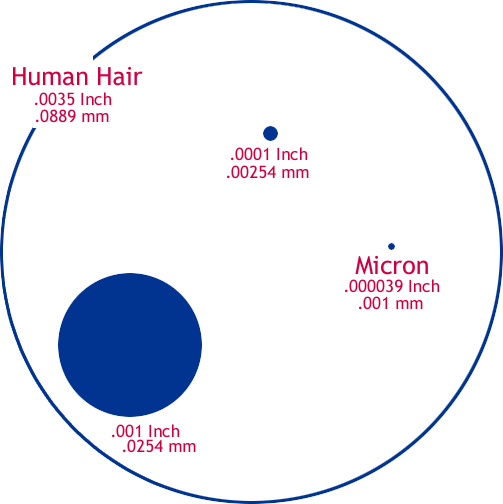 Human Hair: 100 microns wide
1 micron is 1 millionth of a meter
Bacterium: 5 microns
Virus: 0.8 microns
Early microprocessors: 10-15 micron technology
1997:  0.35 Micron
1998:  0.25 Micron
1999:  0.18 Micron
2001:  0.13 Micron
2003:  0.09 Micron
2007:  0.065 Micron
2009:  0.045 Micron
Physical limits believed to be around 0.016 Microns, should reach it around 2018
[Speaker Notes: Smaller process technology means we can generate less heat, pack more transistors into the same area as before]
Size
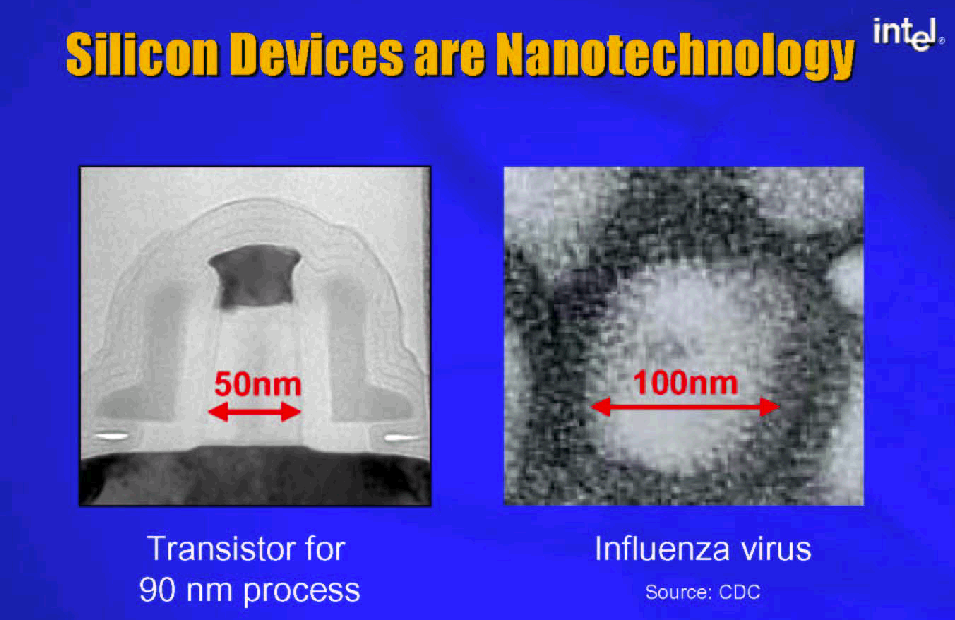 6
Performance Trend
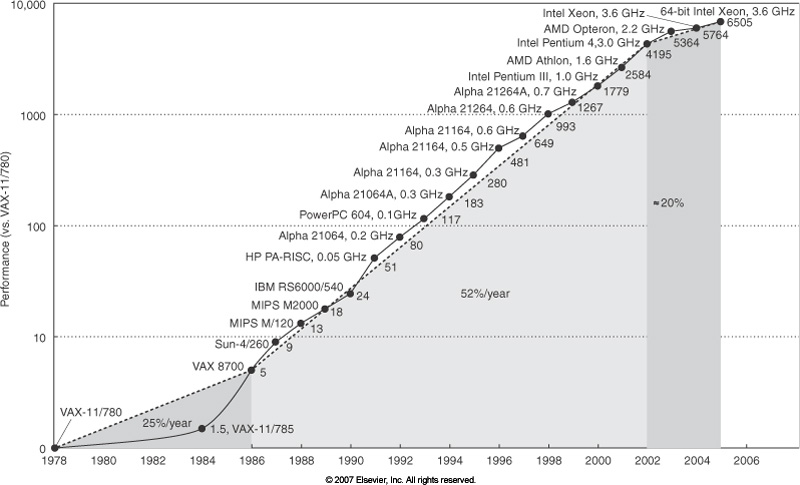 [Speaker Notes: Doubling the number of people on a project doesn’t speed it up by 2x

Similarly, 2x transistors does not automatically get you 2x performance
Possible because of continued advances in computer architecture.

Much of computer architecture is about how do you organize these resources to get more done

20% since 2002 ; little ILP to exploit efficiently]
RISC vs. CISC
Big debate in the 80’s
Ideas from RISC won
Although you don’t think of it as RISC, today’s Intel Architecture adopted many RISC ideas internally
[Speaker Notes: RISC focuses on the common case and makes it really fast,
Which simplifies the design and everything else is fast
Instead of complex logic for rare cases and that slows everything down]
Terms for a Computer Designer
Instruction Set Architecture – The assembly instructions visible to a programmer

Organization – Mostly transparent to the programmer, but high-level design aspects such as how much cache, replacement policies, cache mapping algorithm, bus structure, internal CPU design.

Computer Architecture – We’ll refer to this as instruction set design, organization of the hardware design, and the actual hardware itself.
ISA for this class
Mostly a MIPS-like ISA
32 general purpose and 32 floating point registers
Load-store architecture
Memory Addressing
Byte addressing
Objects in MIPS must be byte aligned
Addressing Modes
Register, Immediate, Displacement
[Speaker Notes: Byte aligned if an object of size s bytes at address A is aligned if A mod s = 0]
ISA for this class
Types and sizes of operands
8-bit ASCII to 64 it double precision
Operations
Data transfer, arithmetic, logical, control, floating point
Control Flow instructions
Encoding on an ISA
Fixed length vs. Variable length
[Speaker Notes: Will do a brief MIPS review later]
Other Design Factors
[Speaker Notes: Some examples:  
Apps sucked into OS
Interconnect redesigned for new Apps (e.g. graphics bandwidth)
Instruction Set & hardware designed for new Apps (e.g. MMX, MMX2)
Power, CPU, ISA designed for mobile users (Transmeta, Atom)

The interactions among all these components form a huge constraint satisfaction problem, which is in the class of NP hard problems!]
Conflicting Requirements
To minimize cost implies a simple design
To maximize performance implies complex design or sophisticated technology
Time to market matters!  Implies simple design and great secrecy
Time to productivity!  Implies need complete vertical solutions in place
Don’t mess up – requires simulation, QA, quantification
[Speaker Notes: Throughout this course we’ll focus mostly on the CPU, Memory, and Instruction Set.  However, one should not lose sight of the bigger picture.]
Technology Trends
In 1943, Thomas Watson predicted “I think there is a world market for maybe five computers."  
(The IBM PC was an “undercover” project and saved the company)
In the 70’s and 80’s IBM pursued the high-speed Josephson Junction, spending $2 billion, before scrapping it and using CMOS like everyone else.
[Speaker Notes: Don’t have to be perfect prognosticators to survive but it can cost a lot of money (around $7 billion to IBM)]
Current Trends
Memory use by programs growing by a factor of 1.5 to 2 per year.  
Lesson: don’t make your word size or address space too small!
 Replacement of assembly by HLL’s
Lesson: compilers are critical!
 Growing demand on multimedia
Lesson:  Design for high-speed graphic interfaces.
 Growing demand for networking. 
Lesson:  Also design for high-speed I/O
 Growing demand for simplicity in attaching I/O devices
Lesson: Rise of USB, perhaps Firewire next?
Growing demand for mobile computing
Lesson: Need ability to adapt to low power scenarios
Implementation Trends
IC density is increasing at close to 35% per year, while the die size is also increasing at close to 15% per year.  This results in transistor count increasing at 40-55% per year.  Factors into a lower future cost for developing the same chip!
 Semiconductor DRAM density increasing around 40% per year, bandwidth and latency also improving.
 Disk technology increasing at an astounding rate, about 30-100% per year
PC Hard Drive Capacity
Bandwidth vs. Latency
[Speaker Notes: Rule of thumb:  bandwidth grows by at least the square of the improvement in latency
Can see memory wall:  CPU high, memory low]
View of
Cross-Section
Chip Production
Ingot of purified silicon – 1 meter long, sliced into thin wafers
Chips are etched – much like photography
UV light through multiple masks
Circuits laid down through mask
Process takes about 3 months
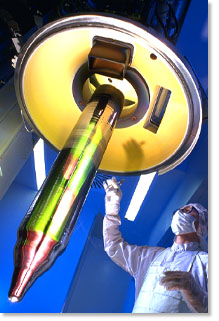 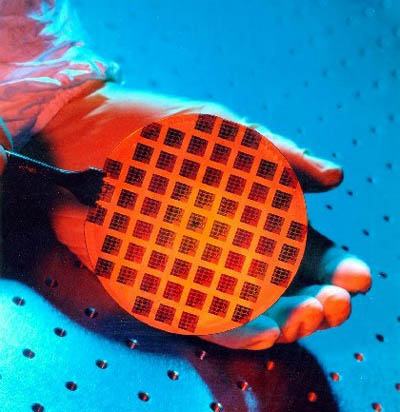 [Speaker Notes: Sliced using diamond saws
Yield is the % of usable chips per wafer]
Manufacturing
Defects








Yield
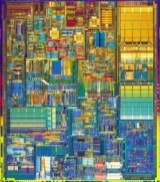 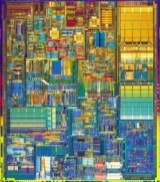 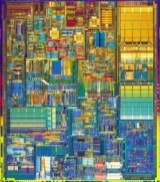 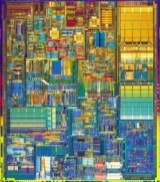 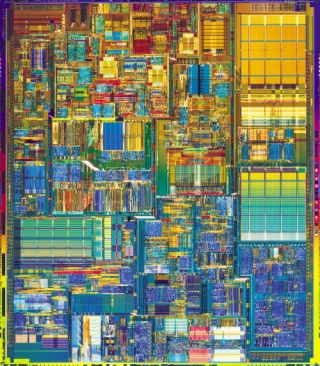 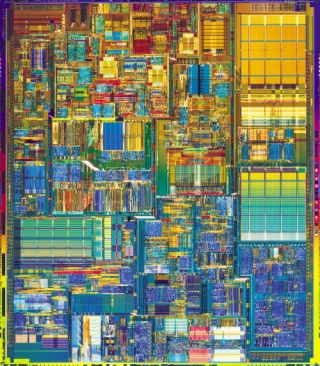 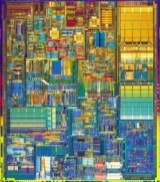 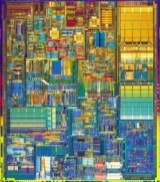 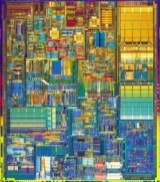 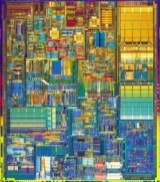 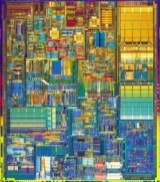 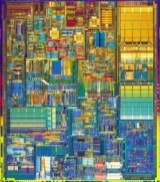 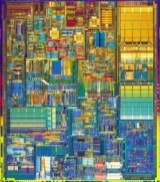 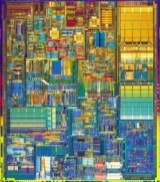 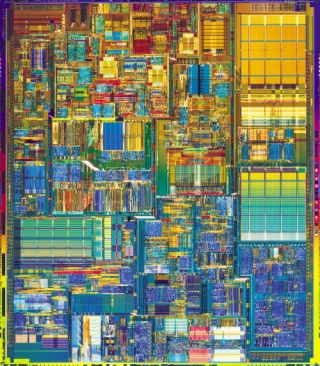 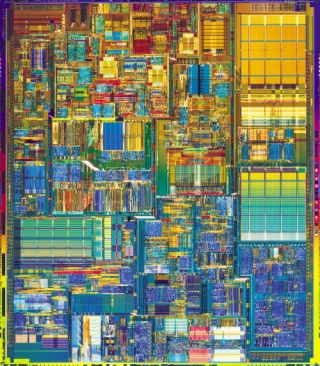 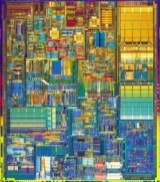 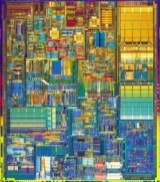 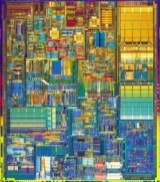 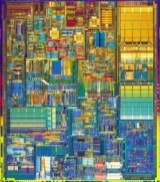 13/16 working chips
81.25% yield
1/4 working chips
25.0% yield
Size Matters!  (of the die, anyway)
Costs
Wafers completely bad so no testing. Assume 100%
Complexity of manufacturing; a typical a = 4
0.4/cm2 in 2006
[Speaker Notes: The maximum number of dies per wafer is basically the area of the wafer divided by the area of the die.  We must subtract off a correction factor since dies are currently square, while wafers are round.

The maximum number of dies per wafer is unrealistic today due to imperfections in the manufacturing process.]
Some Sizes
0.25u Pentium II = 105 mm2
0.25u PPC 604e = 47.3 mm2
0.18u Pentium 4: 217 mm2
0.18u Transmeta TM5600 88 mm2
0.90u VIA C7M 30mm2
0.065u Athlon X2 (Brisbane) 118 mm2
0.065u Core 2 Due (Conroe) 143 mm2
0.045u Atom 230: 26 mm2

The diameter of wafers has increased from 200mm (8 inch) in 1993 to 300mm today (12 inch) with some resistance going to 450 mm
Cost per die
The book has some examples of computing the die yield for various wafer and die sizes. 
For a designer, the wafer yield, cost, and defects are all determined by the manufacturing process. 
The designer has control over the die area.  
If alpha is typically 4, then this means that the die_yield is proportional to (Die_Area)-4.    Plugging this in to the equation for die cost gives us:
 

Size matters!
Optimization Problem
Optimize price/performance ratio
Conflicting goals due to interactions between components
If adding a new feature, die size goes up, number of defects goes up and fewer dies per wafer, may need more testing, power usage may increase requiring larger battery or heat sink, etc…
Measuring Performance
What does it mean to say one computer is faster than another?
Historically, advertisers and consumers have used clock speed.  2Ghz vs. 1Ghz means the first is twice as fast as the second?
Pentium 4E in 2004
Whopping 3.6 Ghz!
31 stage integer pipeline!
Core i5 750 in 2010
Only 2.66 Ghz
Execution Time – A Better Metric
Compare two machines, X and Y, on the same task:


Another metric sometimes used is performance, which is just the reciprocal of execution time:
Measuring Execution Time
More difficult than it seems to measure execution time
Wall-clock time, response time, or elapsed time -  Total time to complete a task.  Note the system might be waiting on I/O, performing multiple tasks, OS activities, etc.
CPU time – Only the time spent computing in the CPU, not waiting for I/O.  This includes time spent in the OS and time spent in user processes.
System CPU Time – Portion of CPU time spent performing OS related tasks.
User CPU Time – Portion of CPU time spent performing user related tasks.
What programs should we run?
Real Programs – Run the programs users will use.  Examples are compilers, office tools, etc. 
Unfortunately there is a porting problem among different architectures, so it might not be a fair comparison if the same software is coded differently.
 Kernels – These are small, intensive, key pieces from real programs that are run repeatedly to evaluate performance.
Examples include Livermore Loops and Linpack.  Here is a code fragment from Livermore Loops:
for (l=1; l<=loop; l++) {
	for (k=0; k<n; k++) {
	  x[k] = q + y[k] * (r*z[k+10]+t*z[k+11]);
	}
}
[Speaker Notes: A big problem of these kernels is they’re not real programs, so no user really uses them and therefore it may be misleading in actual tasks.]
Benchmarks
Toy benchmarks  - this includes small problems like quicksort, sieve of eratosthenes, etc.
They are best saved for CS201 programming assignments!
Synthetic benchmarks -  These are similar to kernels, but try to match the average frequency of operations and operands of a large set or programs.
Examples: Whetstone and Dhrystone
The problem is no user really runs these either.  Programs typically reside entirely in cache and don’t test the entire system performance!
Benchmarks
Benchmark Suites -  These are a collection of benchmarks together in an attempt to measure the performance of processors with a variety of applications.
Suffers from problems of OS support, compiler quality, system components, etc.
Suites such as CrystalMark or the SPEC (www.spec.org) benchmark seem to be required for the industry today, even if the results may be somewhat meaningless.
http://www.spec.org/cpu2006/results/cpu2006.html
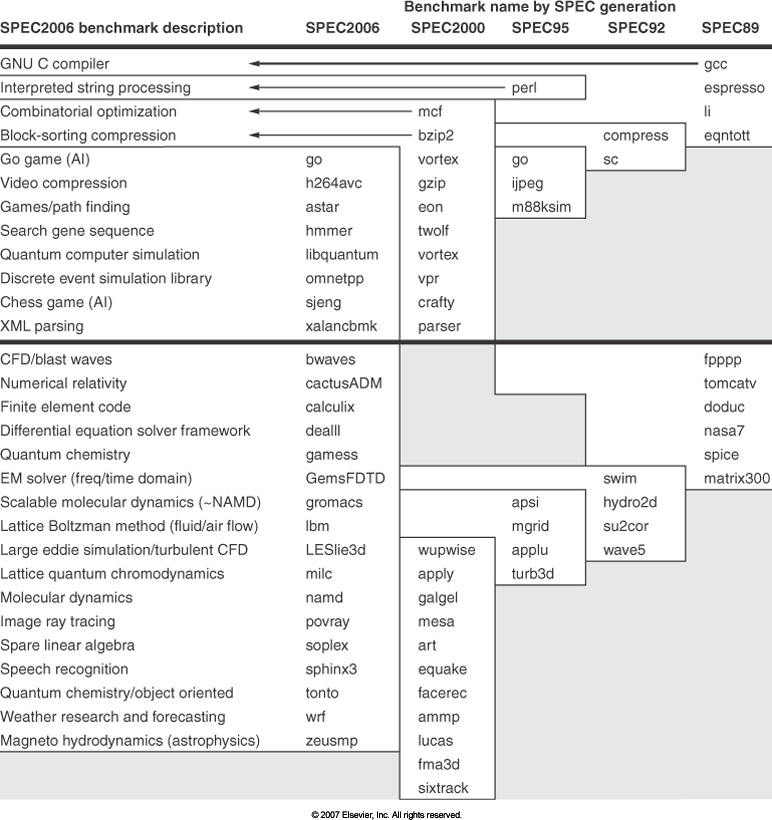 Programs in SPECint92 and SPECfp92
[Speaker Notes: How many of these algorithms do you know?  Do you actually run these types of things yourself?  (maybe, probably not)]
Benchmark Problems
Benchmark mistakes
Only average behavior represented in test workload
Loading level controlled inappropriately
Caching effects ignored
Ignoring monitoring overhead
Not ensuring same initial conditions
Collecting too much data but doing too little analysis

Benchmark tricks
Compiler (soft)wired to optimize the workload
Very small benchmarks used
Benchmarks manually translated to optimize performance
Benchmark Trick Example
Certain flags during compilation can have a huge effect on final execution time for some tests
The Whetstone loop contains the following expression:
SQRT(EXP(X))
A brief analysis yields:   

It would be surprising to see such an optimization automatically performed by a compiler due to the expected rarity of encountering SQRT(EXP(X)).  Nevertheless, several compilers did perform this optimization!
Comparing Performance
The table lists the time in seconds that each computer requires to run a particular program.
Which computer is better?  For P1, A is 10 times faster than B, but for P2 B is 10 times faster than A.
Total Execution TimeA consistent summary measure
Simplest approach: compare relative performance in total execution time
So then B is 9.1 times faster than A (1001/110), while C is 2.75 times faster than B.  Of course this is all relative to the programs that are selected.
Other Total Execution Time Metrics
Arithmetic mean

Weighted arithmetic mean

Normalize the execution time with respect to some reference machine. 
Geometric mean
Geometric Mean
For the previous example referenced to A:
For A


For B


For C
This says that the execution time of these programs on C is 0.63 of A and B.
[Speaker Notes: Drawbacks to using geometric means include:
Don’t predict actual execution time
Danger of designers working to do better on benchmarks, not overall, e.g. a 2 to 1 second improvement will reward the system as much as a 500 to 250 second improvement]
Quantitative Principles of Computer Design
Take Advantage of Parallelism
Instruction level, application level, system level
Principle of Locality
Temporal and spatial
Focus on the Common Case
In design, favor the frequent case over the infrequent case
E.g. if adding two numbers rarely results in overflow, can improve performance by optimizing the more common case of no overflow
Will be slower when overflow occurs, but rare so overall performance will be improved
Amdahl’s Law
The performance improvement to be gained from using some faster mode of execution is limited by the fraction of time the faster mode can be used.

Speedup = (Performance for entire task using enhancement) / (Performance for entire task without enhancement)

Another variant is based on the ratio of Execution times, where Execution time = 1/speedup.
Speedup
Fraction(enhanced) is just the fraction of time the enhancement can be used. For example, if a new enhancement is 20 times faster but can only be used 5% of the time:
[Speaker Notes: If this new enhancement is expensive, it is probably not worth the effort unless every last bit of speed is critical, or there is some application that can use this enhancement more often.  This illustrates the law of diminishing returns:  The incremental improvement in speedup gained by an additional improvement of just a portion of the computation diminishes as improvements are added.]
Example
Consider a critical benchmark.  Floating Point Square Root is responsible for 20% of the execution time.  You could increase this operation by a factor of 10 via hardware.  Or at the same cost, you could make all FP instructions run 2 times faster, which accounts for 50% of the execution time.  Which is better?
CPU Performance
All commercial computers are synchronous – they have a clock that “ticks” once per cycle.
Usually the cycle time is a constant, but it may vary (e.g. SpeedStep).
Duration is usually on the order of nanoseconds, or more commonly the rate is expressed instead , e.g. 100 Mhz.  
CPU time for a program can then be expressed two ways:
CPU Time = CPU clock cycles for a program * Clock cycle time
		or
CPU Time = CPU clock cycles for a program / Clock Rate
Cycles Per Instruction
We can count the number of instructions executed – the instruction path length or Instruction Count (IC).  Given IC and the number of clock cycles we can calculate the average number of clock cycles per instruction, or CPI:
CPI (Ave # clock cycles per instr) = CPU clock cycles for a program / IC

With a little algebraic manipulation we can use CPI to compute CPU Time:
CPU clock cycles for a program = CPI * IC
		Substitute this in for CPU Time..
CPU Time =  CPI * IC * Clock Cycle Time
		Or
CPU Time = CPI * IC / ClockRate
CPI
Unfortunately, CPI, IC, and the Clock Cycle Time are all subtly inter-related. 
CPI and cycle time depend on the instruction set
The instruction set depends on the hardware
The hardware impacts the cycle time, etc.  
 Sometimes CPI is more useful to deal with in terms of all individual instructions.  We can denote this by:
CPU Time = 
and
CPI Total=
[Speaker Notes: Here, i varies over each instruction, and we must sum the results for each instruction to get the total CPU Time.  CPIi should be measured since reference manuals won’t include the effects of cache misses, branch predictions, etc.]
CPI Example
CPI is useful because it is measurable, unlike the nebulous “fraction of execution” in Amdahl’s equation.  Consider the previous example to compute the speedup of Floating Point Square Root:
 Suppose you run your program and as it runs collect the following data:
100 total instructions
25 of these instructions are floating point instructions
2 of these instructions are floating point square root
100 clock cycles were spent on floating point instructions
40 of these 100 cycles were spent on floating point square root
100 clock cycles were spent on non-floating point instructions
CPI Example
Frequency of FP operations = 25/100 = 0.25
Frequency of FPSQ operations = 2/100 = 0.02
Ave CPI of FP operations = 100 / 25 = 4
Ave CPI of FPSQ operations = 40 / 2 = 20
Ave CPI of non-FP operations = 100 / 75 = 1.33
 
If we could reduce the CPI of FPSQ by 10 (down to 2), or reduce the CPI of all FP operations by 2, which is better?
Will calculate in class
Measuring Components of CPU Performance
Cycle Time is easy to measure for an existing CPU (whatever frequency it is running at).
Cycle Time is hard to measure for a CPU in design!  The logic design, VLSI process, simulations, and timing analysis need to be done.  
IC – This is one thing that is relatively easy to measure, just count up the instructions.  This can be done with instruction trace, logging, or simulation tools.
CPI – This can be difficult to measure exactly because it depends on the processor organization as well as the instruction stream.  Pipelining and caching will affect the CPI, but it is possible to simulate the system in design and estimate the CPI.
Example on effect of locality
Common Fallacies, Pitfalls
Falling prey to Amdahl’s Law
Should measure speedup before spending effort to enhance it
Single point of failure
E.g. single fan may limit reliability of the disk subsystem
Fallacy: The cost of the processor dominates the cost of the system
Common Fallacies, Pitfalls
Fallacy: Benchmarks remain valid indefinitely
Benchmark reverse engineering in compilers
Fallacy: The rated mean time to failure of X is 1,200,000 hours or almost 140 years, so X will practically never fail
More useful measure would be % of disks that fail
Fallacy: Peak performance tracks observed performance
Example: Alpha in 1994 announced as being capable of executing 1.2 billion instructions per second at its 300 Mhz clock rate.
[Speaker Notes: How can this be?  The answer lies in the superscalar ideas – executing multiple instructions at once.  To achieve this feat, the processor would have to execute two integer instructions and two floating point instructions on each clock cycle.  This is virtually impossible except for very specific cases!]
Common Fallacies, Pitfalls
Fault detection can lower availability
Hardware has a lot of state that is not always critical to proper operation
E.g. if cache prefetch fails, program will still work, but a fault detection mechanism could crash the program or raise errors that take time to process
Less than 30% of operations on the critical path for Itanium 2
Common Fallacies, Pitfalls
Fallacy: MIPS is a useful benchmark

Example: Say multiply FP instruction requires 4 clock cycles.  However, instead of executing the FP multiply instruction, we could instead use a software floating point routine that used only Integer instructions. 
Since the integer instructions are simpler, they will require fewer clock cycles.  For simplicity say that each integer instruction requires 2 clock cycles and it takes 20 of them to implement the FP multiply.  Then for a 1 Mhz machine:

FP Multiply  has a CPI of 4 
MIPS = 1 / 4 = 0.25

The software FP Multiply using integer instructions has a CPI of 2
MIPS = 1 / 2 = 0.50

The software version has higher MIPS!   Lost in the analysis is that it takes many more integer instructions than floating point instructions to do the same thing.